BIBFLOW Project Update
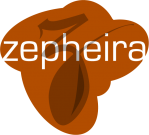 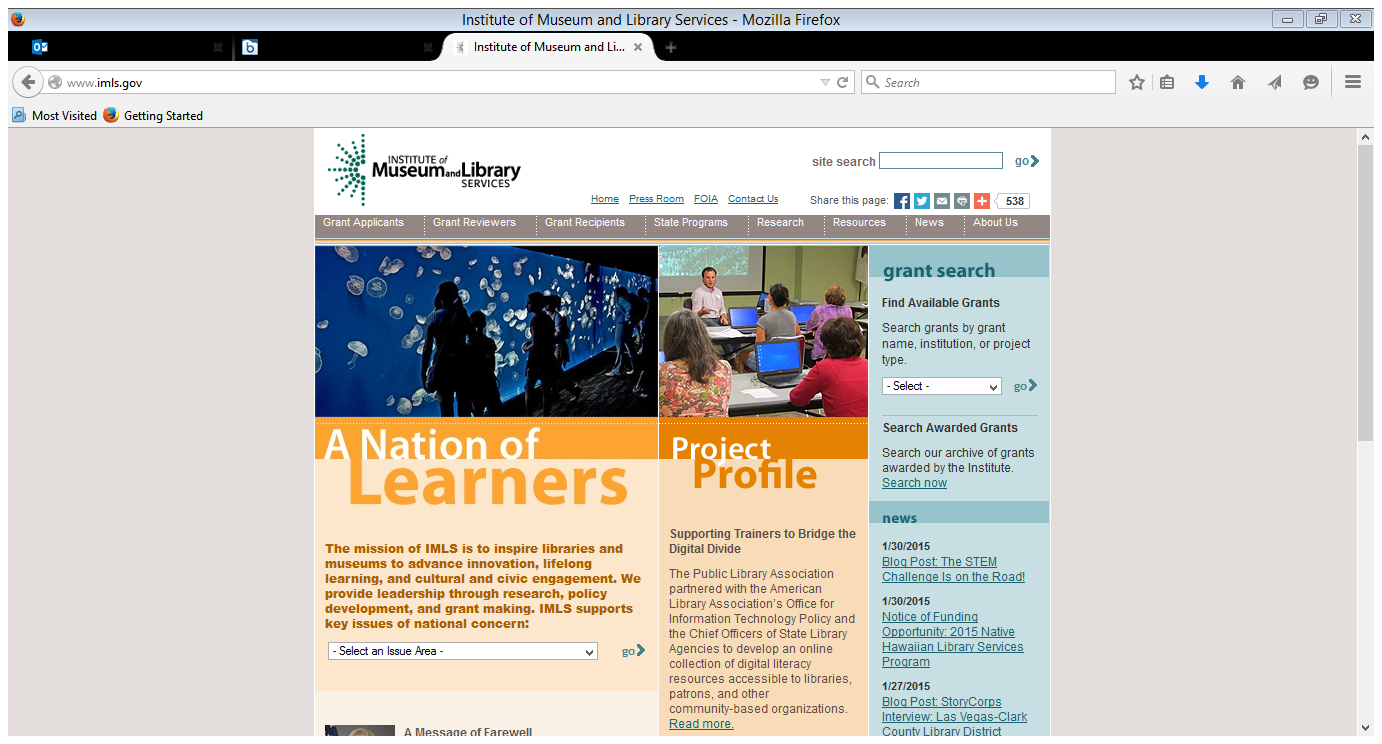 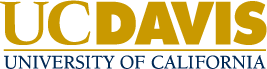 Xiaoli Li
Co-head of Content Support Services
University of California Davis Library

PCC Operations Committee Meeting
May 5, 2016
Overview of BIBFLOW Project
Is a 2-year project of the UC Davis University Library and Zepheira, funded by Institute of Museum and Library Sciences (May 2014 – April 2016)

Its official title is “Reinventing Cataloging: Models for the Future of Library Operations” 

Is a research project that will address questions like “What impact will adoption of BIBFRAME on technical services workflows in an academic library”?

Its primary purpose is to understand ecosystem, test solutions, and provide a roadmap of how libraries can iteratively migrate to linked data without disrupting patron or business services.
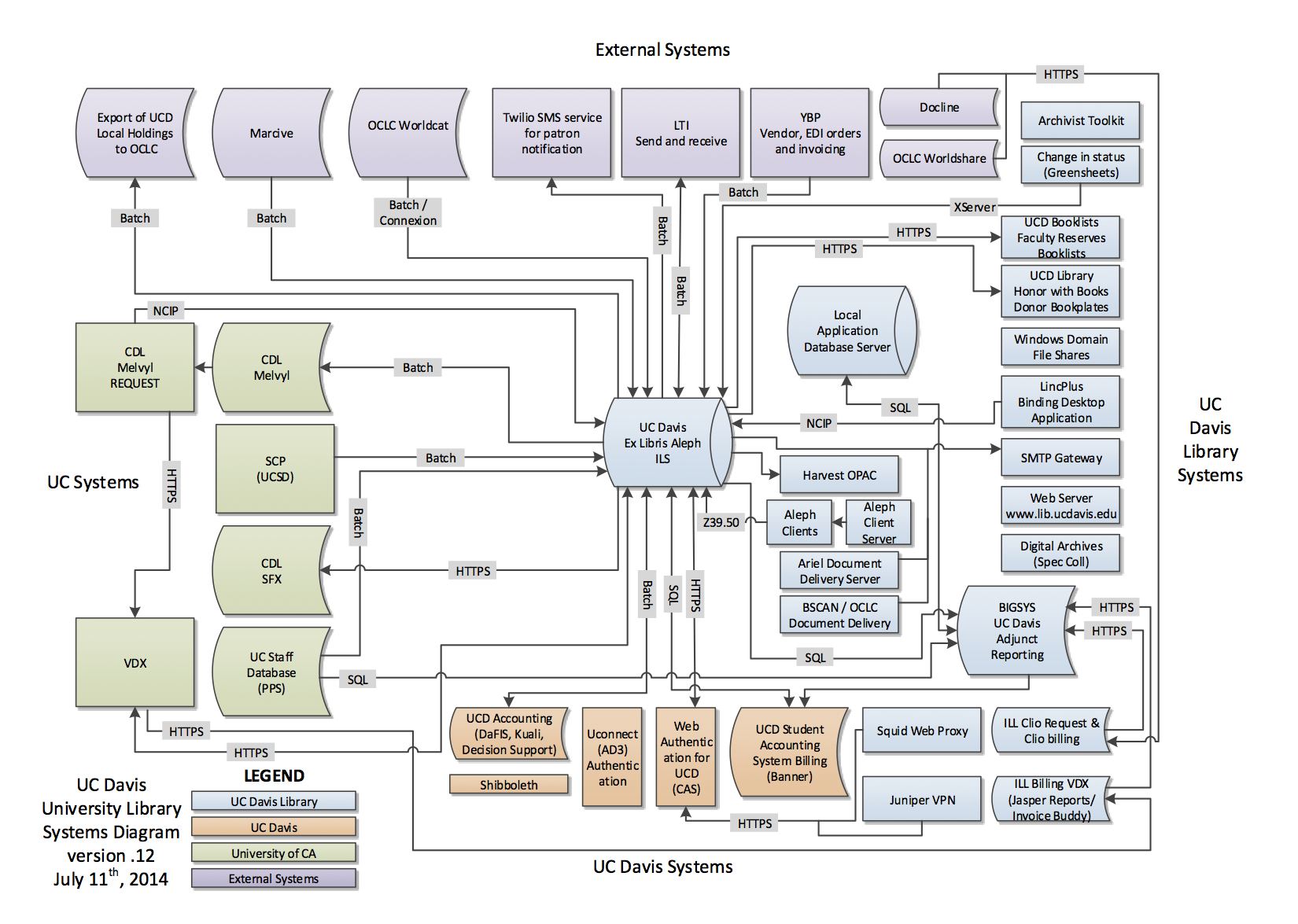 Roadmap: Primary Stakeholders
Pull Authority Data
Discovery
Interface
Push User Contributions
SPARQL
Endpoint
Exchange
Circulation 
Data
Pull Graphs
Respond to 
Machine Queries
Triplestore
Push Triples
Push Triples
Push Thin MARC
OCLC
Pull Schema
Pull Triples
ILS
BIBFLOW:SCRIBE
LD Cataloging
DB
Pull Authorities
Authorities
Catalogue / Ingest
URI Based Marc
Pull
MARC
URI
Push
Native Operation or Ingest
Script / Tool (All other transactions are via API / Endpoint)
Discovery Information Flow
Discovery
Interface
User Submits Search Request
SPARQL
Endpoint
Triplestore
OCLC
ILS
BIBFLOW:SCRIBE
LD Cataloging
DB
Authorities
MARCURI
Step 1: User Submits Search Query
Discovery
Interface
SPARQL
Endpoint
Search Results Returned (Thin local Graph)
Triplestore
OCLC
ILS
BIBFLOW:SCRIBE
LD Cataloging
DB
Authorities
MARC
URI
Step 2: Query Results Returned as Thin Graph
Discovery
Interface
User Submits Request for Item Detail
SPARQL
Endpoint
Triplestore
OCLC
ILS
BIBFLOW:SCRIBE
LD Cataloging
DB
Authorities
MARC
URI
Step 3: User Requests Detailed Graph for Item
Discovery
Interface
SPARQL
Endpoint
Full Local Graph Returned
Triplestore
OCLC
ILS
BIBFLOW:SCRIBE
LD Cataloging
DB
Authorities
MARCURI
Step 4: Complete Local Graph Returned
Prior to display, returned graph is supplement with OCLC Schema.org graph data using linked OCLC Work URI
Discovery
Interface
SPARQL
Endpoint
Triplestore
OCLC
ILS
BIBFLOW:SCRIBE
LD Cataloging
DB
Authorities
MARC
URI
Step 5: Graph 
Supplemented by OCLC Schema.org graph
Prior to display, graph is supplemented with authority data linked via local and OCLC graph nodes
Discovery
Interface
SPARQL
Endpoint
Triplestore
OCLC
ILS
BIBFLOW:SCRIBE
LD Cataloging
DB
Authorities
MARCURI
Step 6: Graph Supplemented by Authority Graphs
Graph Building  (step 4, 5 & 6)
Triples in the rectangle forms a record view which is displayed to a user via discover interface
Discovery
Interface
SPARQL
Endpoint
Graph data supplemented with holding and availability data from ILS
Triplestore
OCLC
ILS
BIBFLOW:SCRIBE
LD Cataloging
DB
Authorities
MARCURI
Step 7: Holding and Availability Info Added
Discovery
Interface
SPARQL
Endpoint
The detailed view is displayed to the user after the complete graph has been assembled from its various sources.  Note that the computer is capable of handling each of the steps involved in the process in fractions of a second, so the user experience no more delay in response than that present using current systems.
Triplestore
OCLC
ILS
BIBFLOW:SCRIBE
LD Cataloging
DB
Authorities
MARC
URI
Step 8: Completed Graph Displayed to User
Cataloging Data Flow
Discovery
Interface
SPARQL
Endpoint
Triplestore
OCLC
ILS
BIBFLOW:SCRIBE
LD Cataloging
DB
Authorities
MARC
URI
Step 1: Check to see if record exits.  Load for Edit if Yes.  New if No.
Discovery
Interface
SPARQL
Endpoint
Triplestore
OCLC
Pull Schema
ILS
BIBFLOW:SCRIBE
LD Cataloging
DB
Authorities
MARC
URI
Step 2: Pull Schema Data from OCLC.
Discovery
Interface
SPARQL
Endpoint
Triplestore
OCLC
ILS
BIBFLOW:SCRIBE
LD Cataloging
DB
Authorities
MARC
URI
Step 3: Pull Data from Authorities
Discovery
Interface
SPARQL
Endpoint
Triplestore
Push Triples
OCLC
ILS
BIBFLOW:SCRIBE
LD Cataloging
DB
Authorities
MARC
URI
Step 4: Push New Graph to Triplestore.
Discovery
Interface
SPARQL
Endpoint
Triplestore
Push Thin MARC
OCLC
ILS
BIBFLOW:SCRIBE
LD Cataloging
DB
Authorities
MARC
URI
Step 5: Push Thin MARC to ILS.
Cataloging Data Flow if No Authority Found
Discovery
Interface
SPARQL
Endpoint
Triplestore
OCLC
ILS
BIBFLOW:SCRIBE
LD Cataloging
DB
Authorities
MARC
URI
Step 1: Check to see if record exits.  Load for Edit if Yes.  New if No
Discovery
Interface
SPARQL
Endpoint
Triplestore
OCLC
Pull Schema
ILS
BIBFLOW:SCRIBE
LD Cataloging
DB
Authorities
Marc
URI
Step 2: Pull Schema Data from OCLC
Discovery
Interface
SPARQL
Endpoint
Triplestore
OCLC
ILS
BIBFLOW:SCRIBE
LD Cataloging
DB
X
Authorities
MARC
URI
Step 3: Attempt to Pull Authority, but no Match Found
Discovery
Interface
SPARQL
Endpoint
Triplestore
OCLC
ILS
BIBFLOW:SCRIBE
LD Cataloging
When an Authority cannot be found, the cataloger enters data (name, dates, etc.) directly into the cataloging interface.
DB
Authorities
MARC
URI
Step 4: Cataloger Enters new Entity Data
Discovery
Interface
SPARQL
Endpoint
Triplestore
Cataloger submits the graph, including information about the new Entity
OCLC
ILS
BIBFLOW:SCRIBE
LD Cataloging
Authorities
MARC
URI
Step 5: Push New Graph and Entity Data to Triplestore
Discovery
Interface
SPARQL
Endpoint
On submission, a new Entity graph is created in Triplestore with a unique URI.  New URI is then added to the the item graph which is then saved to Triplestore.
Triplestore
OCLC
ILS
BIBFLOW:SCRIBE
LD Cataloging
DB
Authorities
MARCURI
Step 6: Push New Graph and Entity Data to Triplestore
Discovery
Interface
SPARQL
Endpoint
New entity graph is pushed to OCLC for reconciliation.  OCLC service either connects to existing, overlooked authority or creates a new Authority and links entity to the new Authority.  The reconciliation service provides a publicly accessible (LOD) and machine actionable map of “Same As” relationships between entities and Authorities.
Triplestore
OCLC
ILS
BIBFLOW:SCRIBE
LD Cataloguing
DB
Authorities
MARC
URI
Step 7: Entity Graph Pushed to OCLC for Authority Reconciliation
Discovery
Interface
SPARQL
Endpoint
Triplestore
Push Thin MARC
OCLC
ILS
BIBFLOW:SCRIBE
LD Cataloguing
DB
Authorities
MARCURI
Step 8: Push Thin MARC to ILS
Pull Authority Data
Discovery
Interface
Push User Contributions
SPARQL
Endpoint
Exchange
Circulation 
Data
Pull Graphs
Respond to 
Machine Queries
Triplestore
Push Triples
Push Triples
Push Thin MARC
OCLC
Pull Schema
Pull Triples
ILS
BIBFLOW:SCRIBE
LD Cataloging
DB
Pull Authorities
Authorities
Catalogue / Ingest
URI Based Marc
Pull
MARC
URI
Push
Native Operation or Ingest
Script / Tool (All other transactions are via API / Endpoint)
What’s Good about BIBFLOW Roadmap?
The roadmap serves as a bridge from MARC land to linked data land



The roadmap provides intermediate steps for libraries to eventually move away from MARC entirely. PCC is the key to the success of this transition:
PCC Linked Data Advisory Committee 
PCC SCS Task Group on the Work Entity
PCC Task Group on Identity Management in NACO,  
PCC Task Group on URIs in MARC
MARC
Roadmap
Linked  Data
Acknowledgements
Carl Stahmer, BIBFLOW Project Manager, who has provided many of the PowerPoint slides used in this presentation.
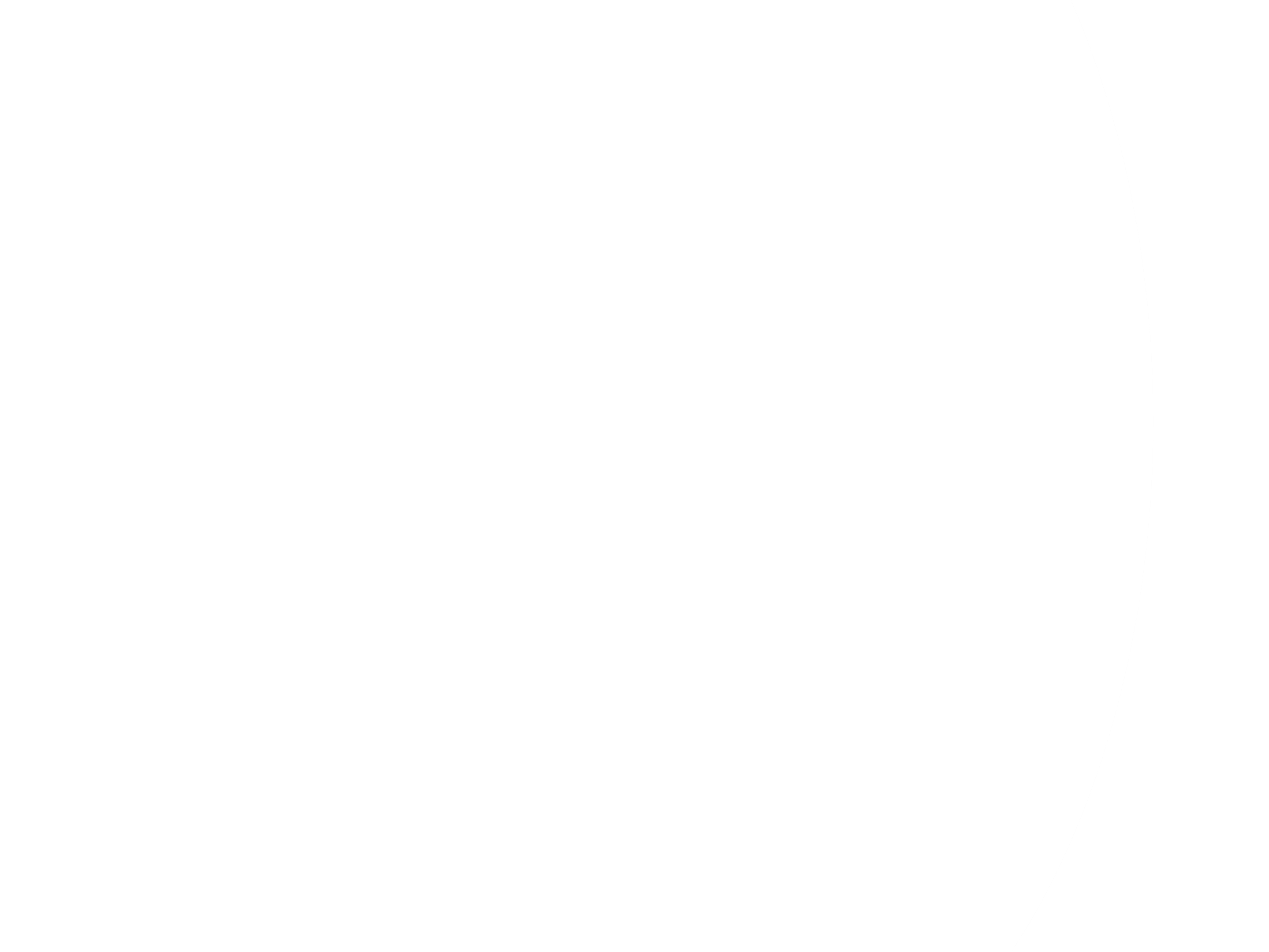 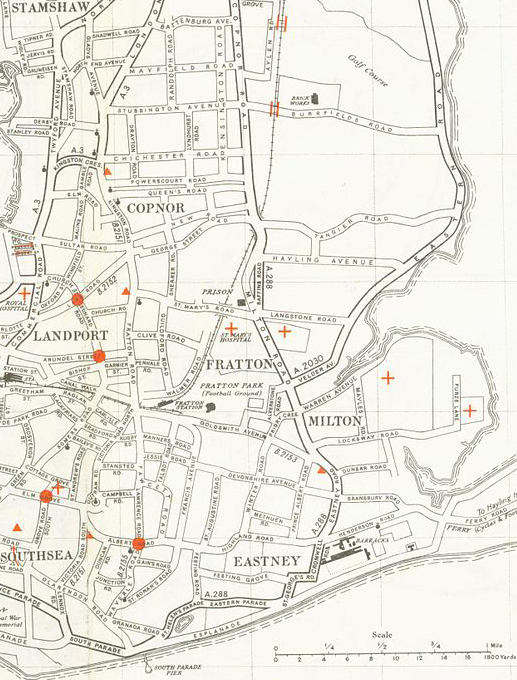 BIBFLOW: A Roadmap for Success
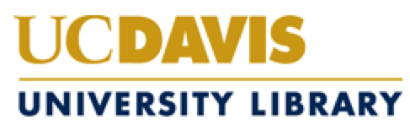 Thank you!
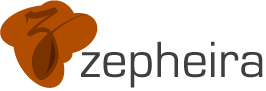 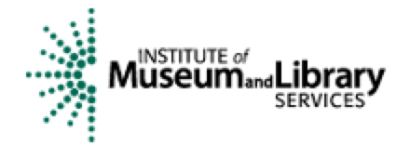